ALEGRIA
ALEGRIA
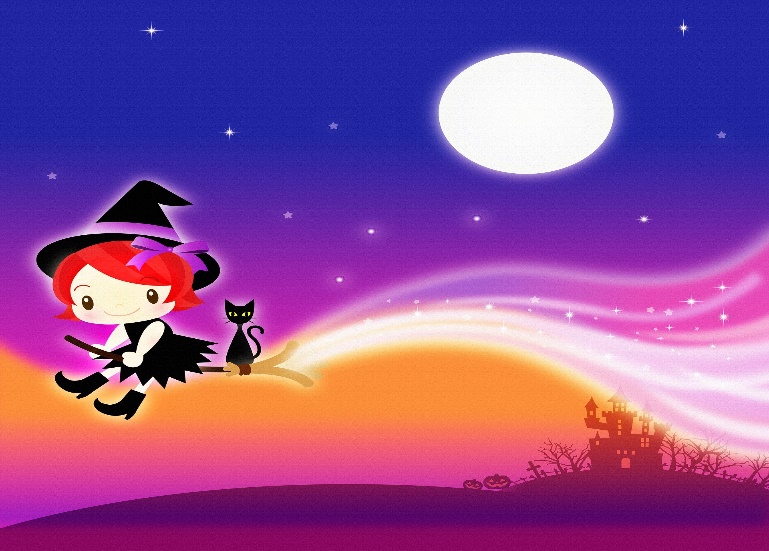 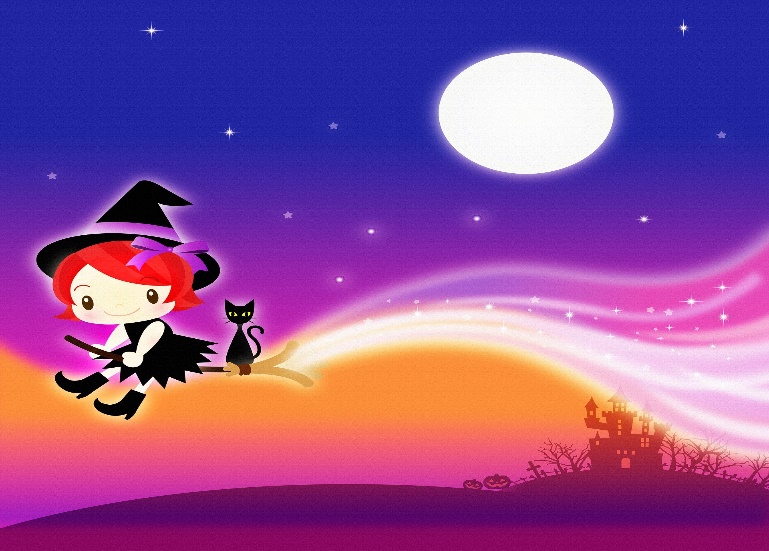 ENTEDIADO
ENTEDIADO
BRAVO
BRAVO
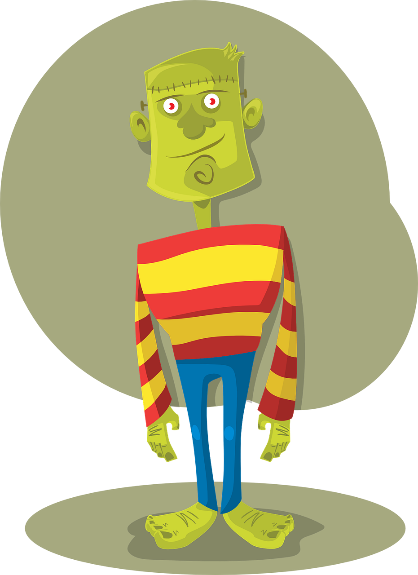 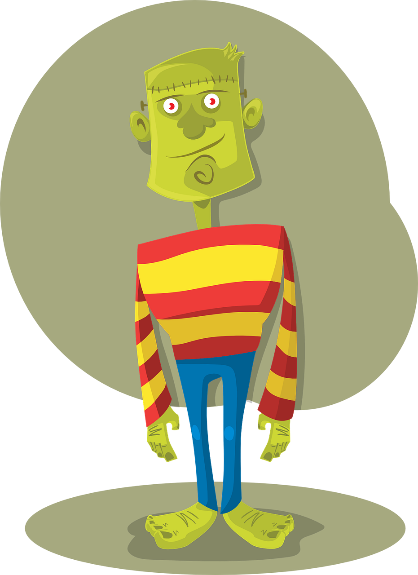 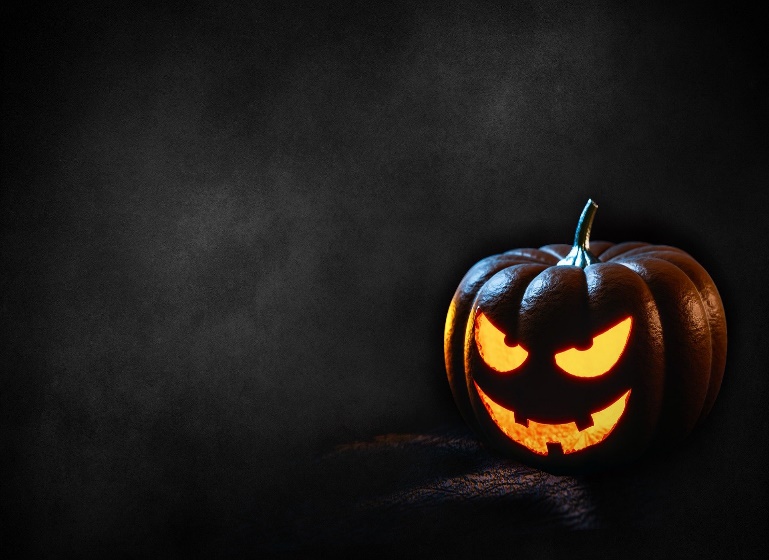 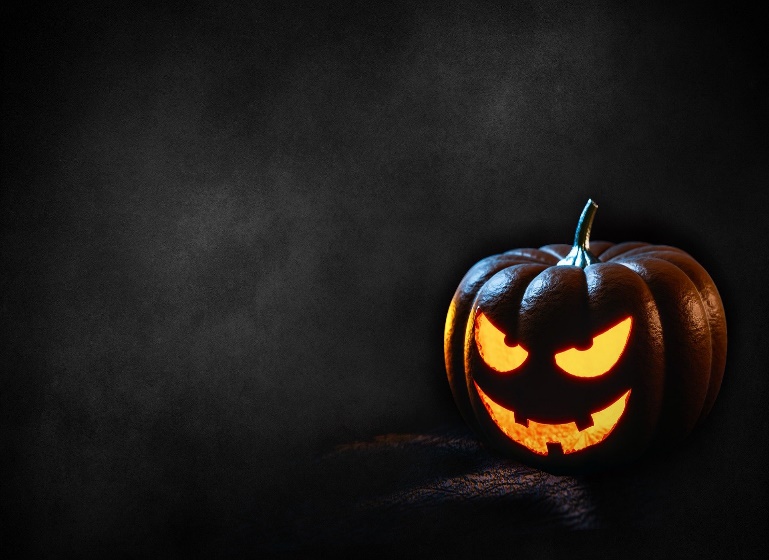 CALMA
CALMA
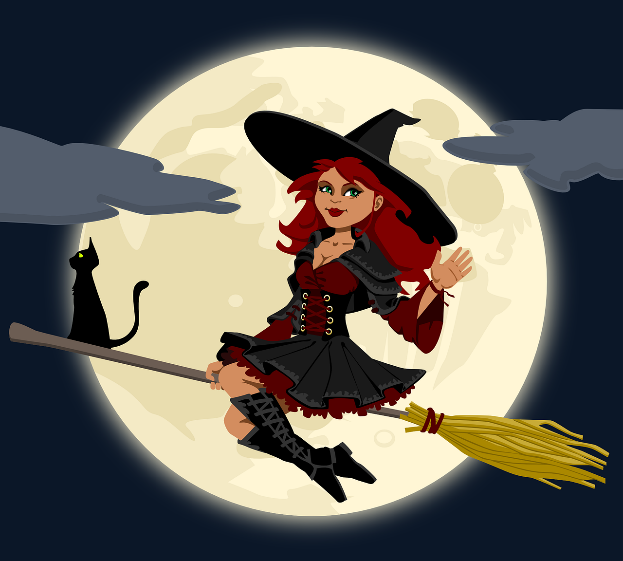 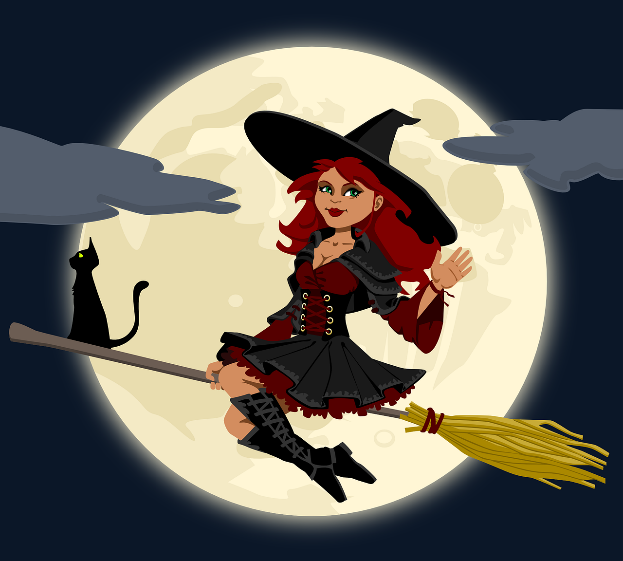 MEDO
MEDO
NOJO
NOJO
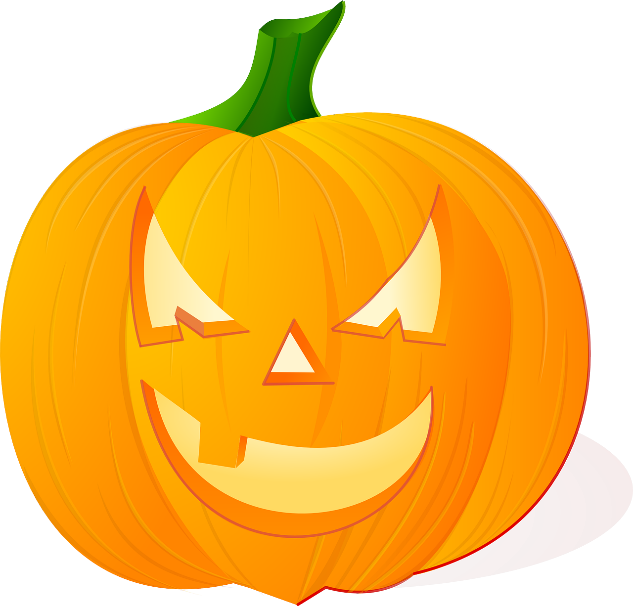 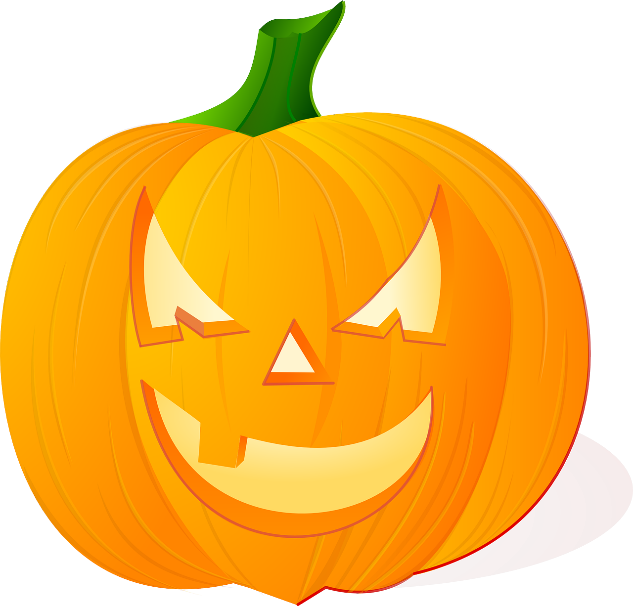 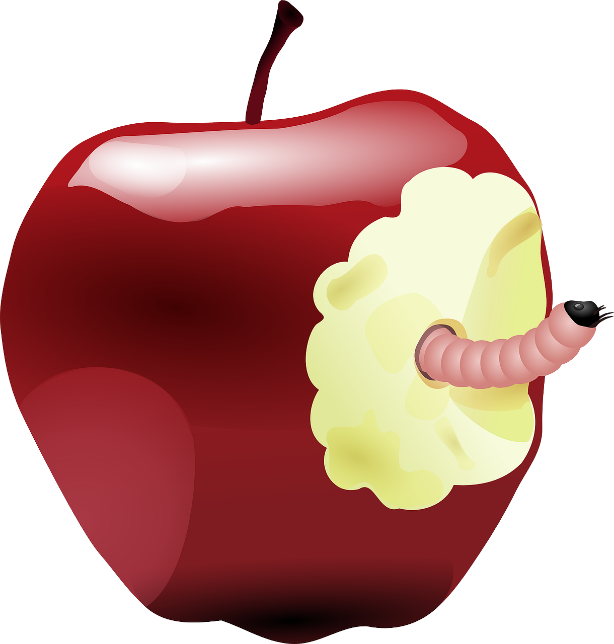 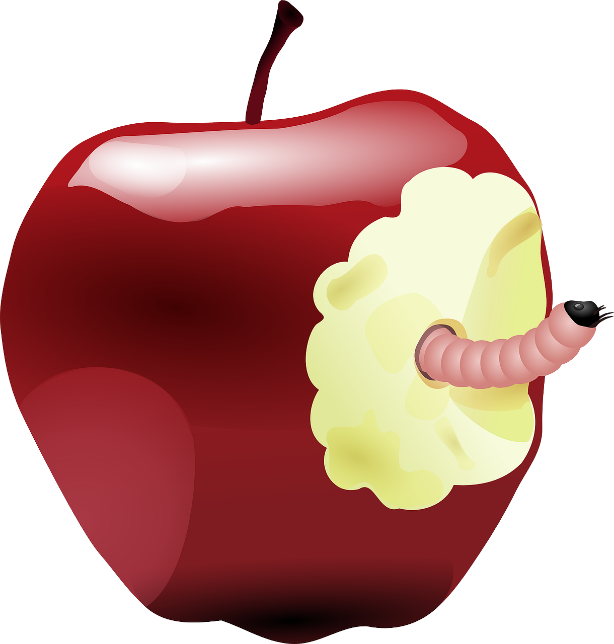 ALEGRIA
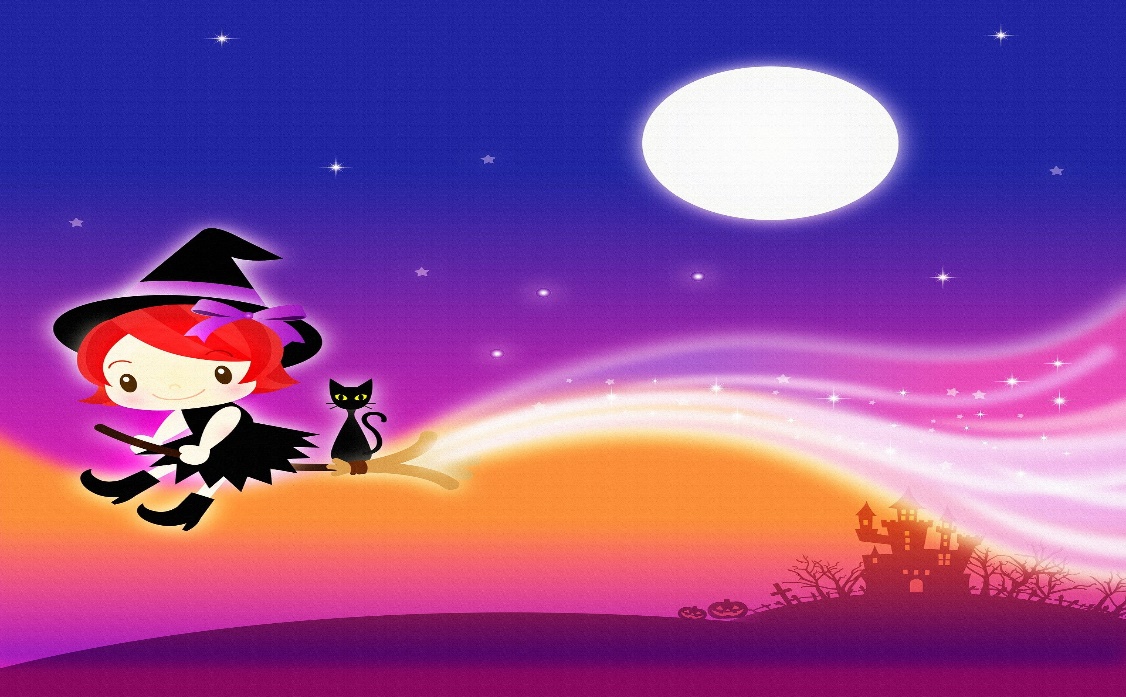 ENTEDIADO
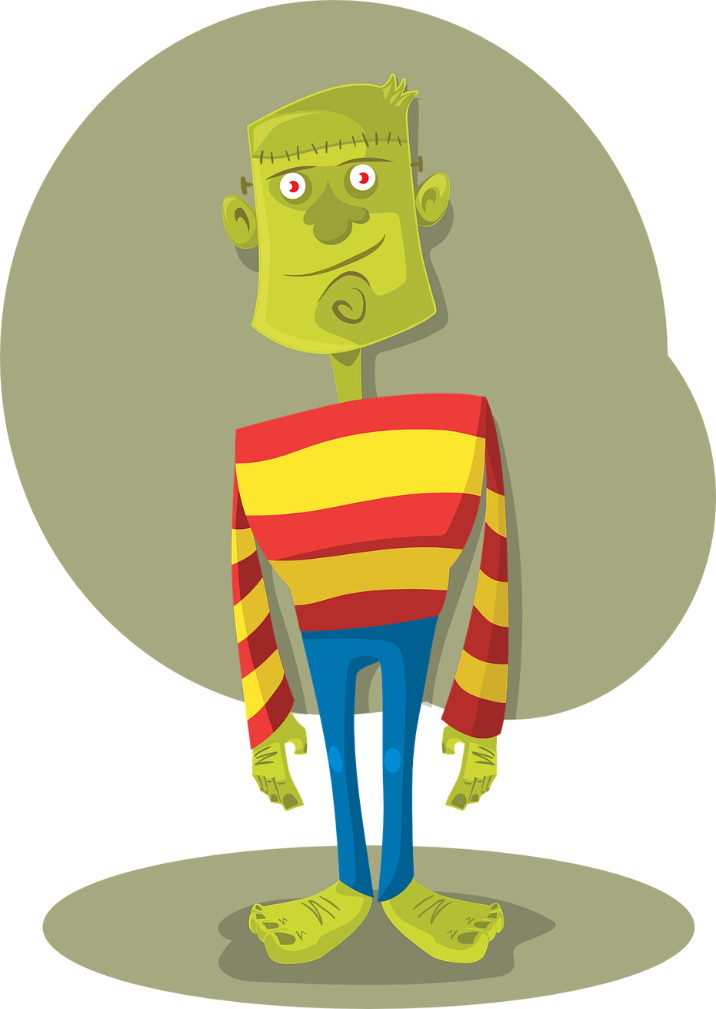 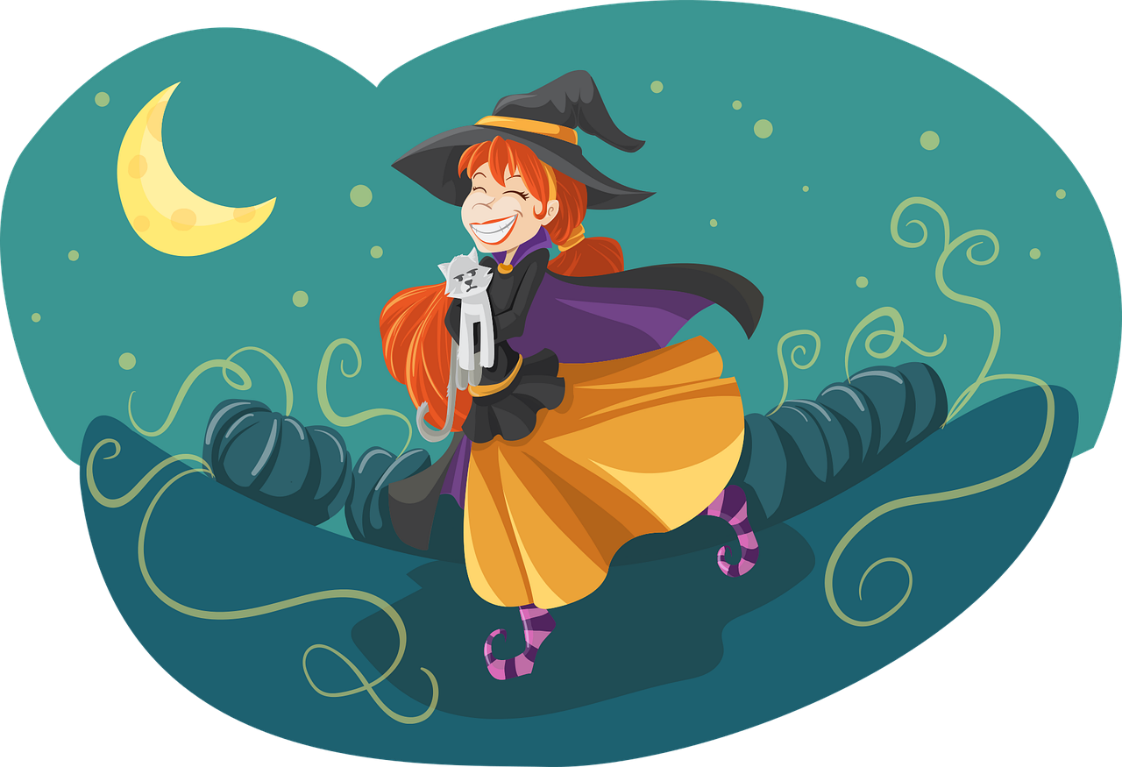 G
A
E
L
A
R
I